ФИО:  Ворушина  Анна  Петровна (22.12.1985 г.р.) 
Категория – житель города 
Номинация – «Историко - культурная летопись родного города» 
Телефон: 8-906-976-6384, e-mail ann_035@mail.ru 
	В презентации использованы фотоматериалы  (черно – белые фотографии) из семейных альбомов  кемеровчан (моих родителей):  П.И. Ворушина и Г.Д. Ворушиной, сделанные их родственниками или др. людьми в ранние годы.  На данных фотографиях запечатлены  мои родственники в 1940 – х, 1960 – х, 1980 – х годах. Цветные (современные фото), размещенные в  презентации, были сделаны мной на улицах города в 2020 – 2021 годах  на мобильный телефон.  Цель презентации – показать некоторые объекты, здания и сооружения в городе Кемерово 60 лет назад и сейчас. Знакомые улицы, аллеи, перекрёстки и жители, но через прошедшее время.
ЗНАКОМЫЙ
ГОРОД
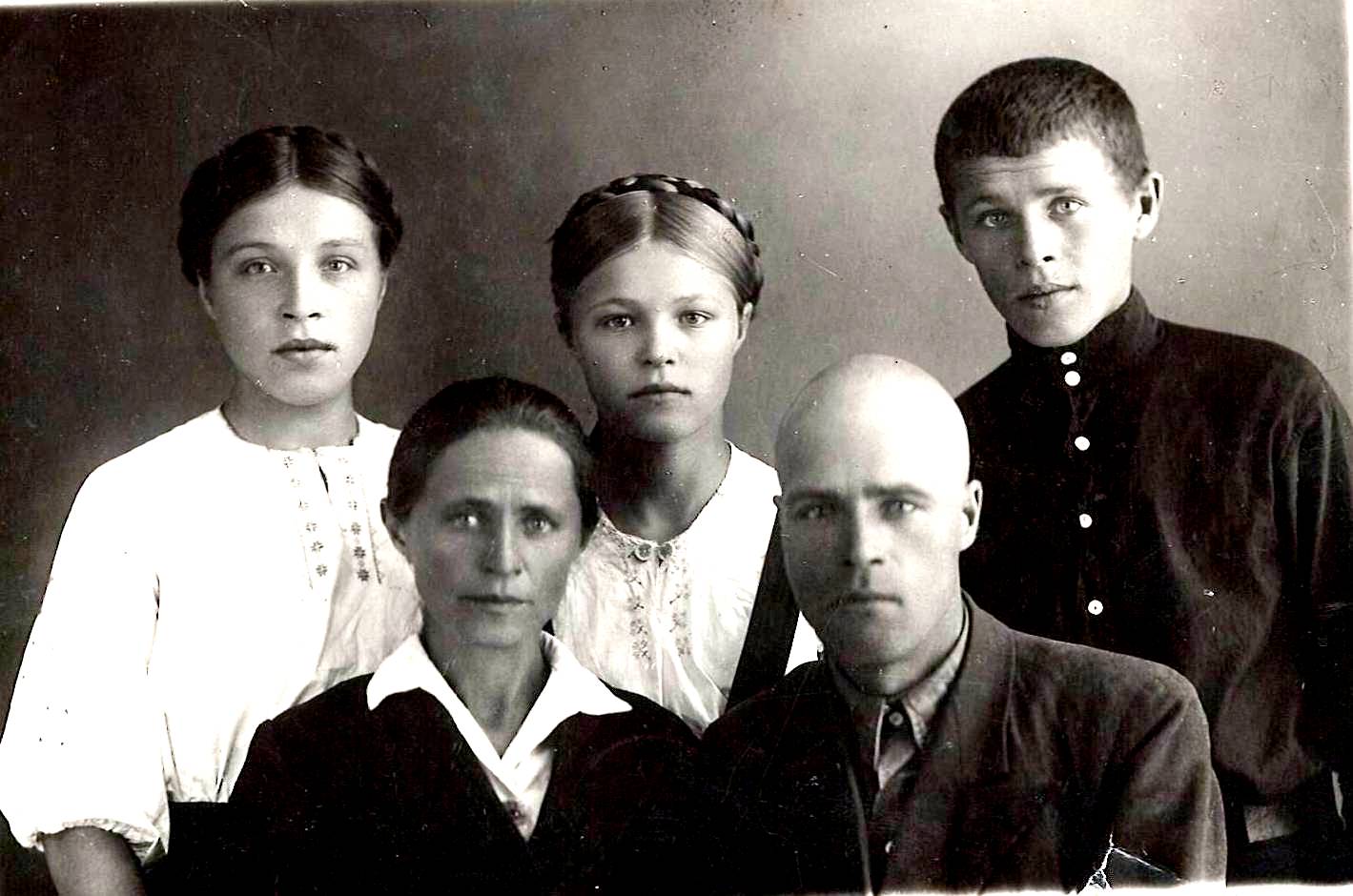 Дата съемки: 03.09.1941 место съемки: ГОРОД Кемерово Вторая мировая война  закончилась ровно через 4 года
ДЛЯ ПРАДЕДА  (РЯПОЛОВА А.С., КРАЙНИЙ СПРАВА В 
НИЖНЕМ РЯДУ) ВЕЛИКАЯ ОТЕЧЕСТВЕННАЯ ВОЙНА ЗАКОНЧИЛАСЬ  БЫСТРО .
ДАТА ВЫБЫТИЯ: 18.10.1941
ПРИЗЫВАЛСЯ КЕМЕРОВСКИМ ГОРВОЕНКОМАТОМ
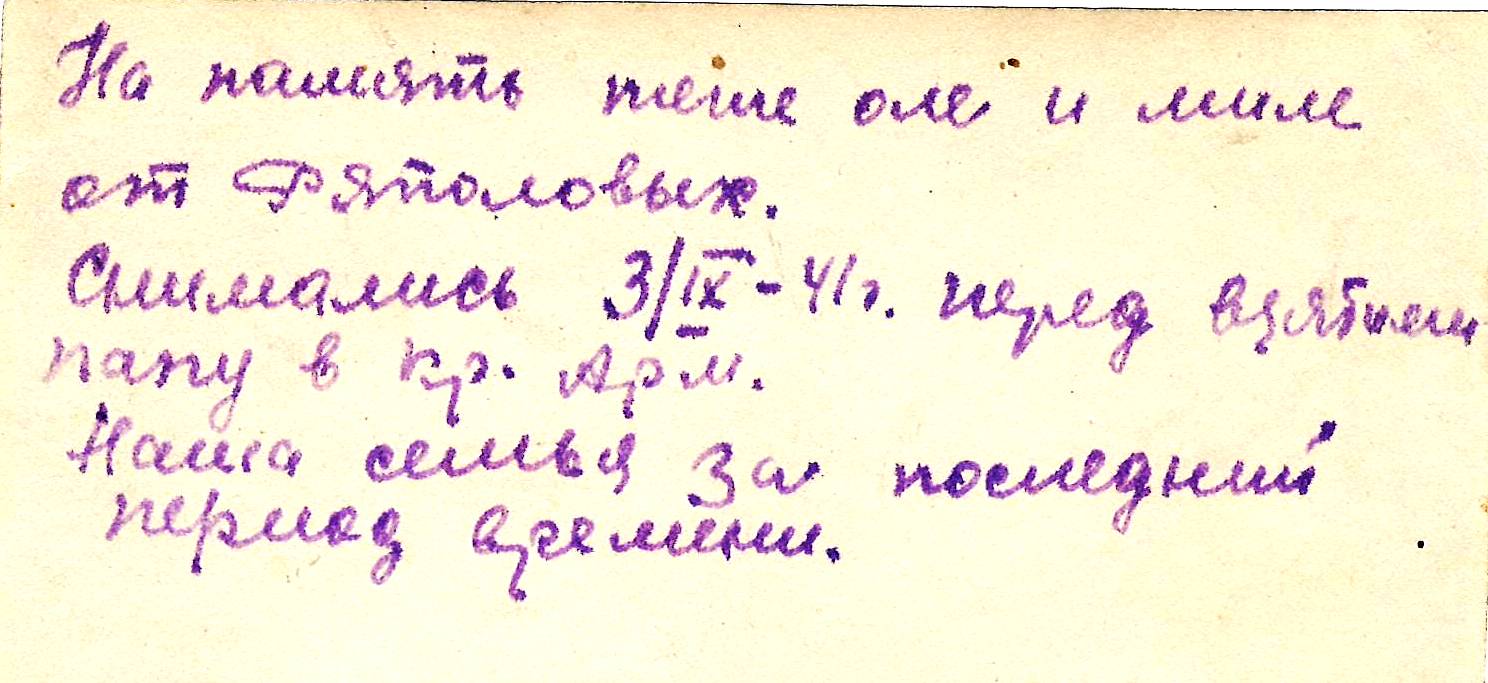 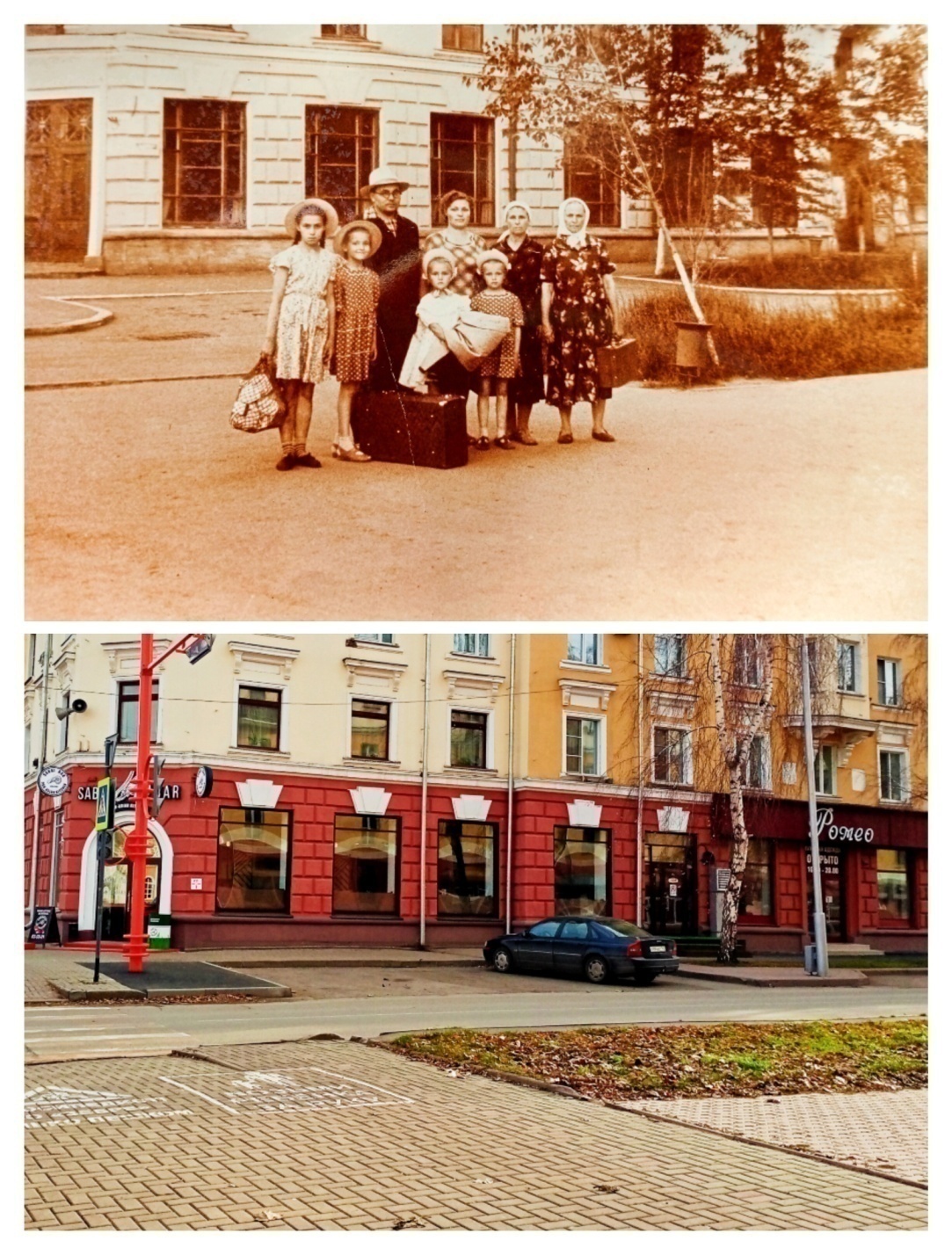 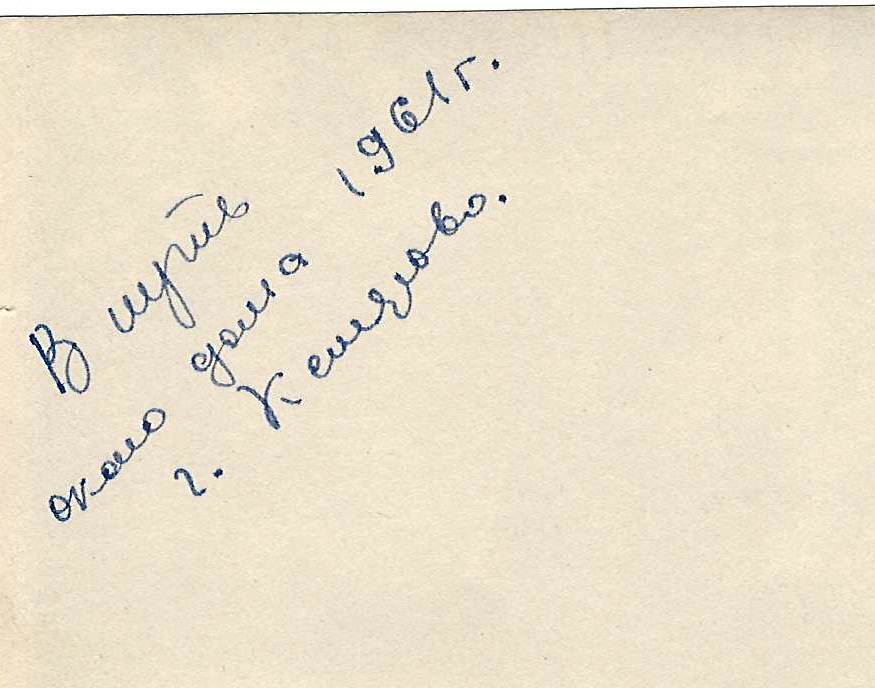 Около дома по адресупр. советский, 35                      А  путь был такой : «Кемерово – Новокузнецк». Отправление: старый железнодорожный вокзал г. Кемерово
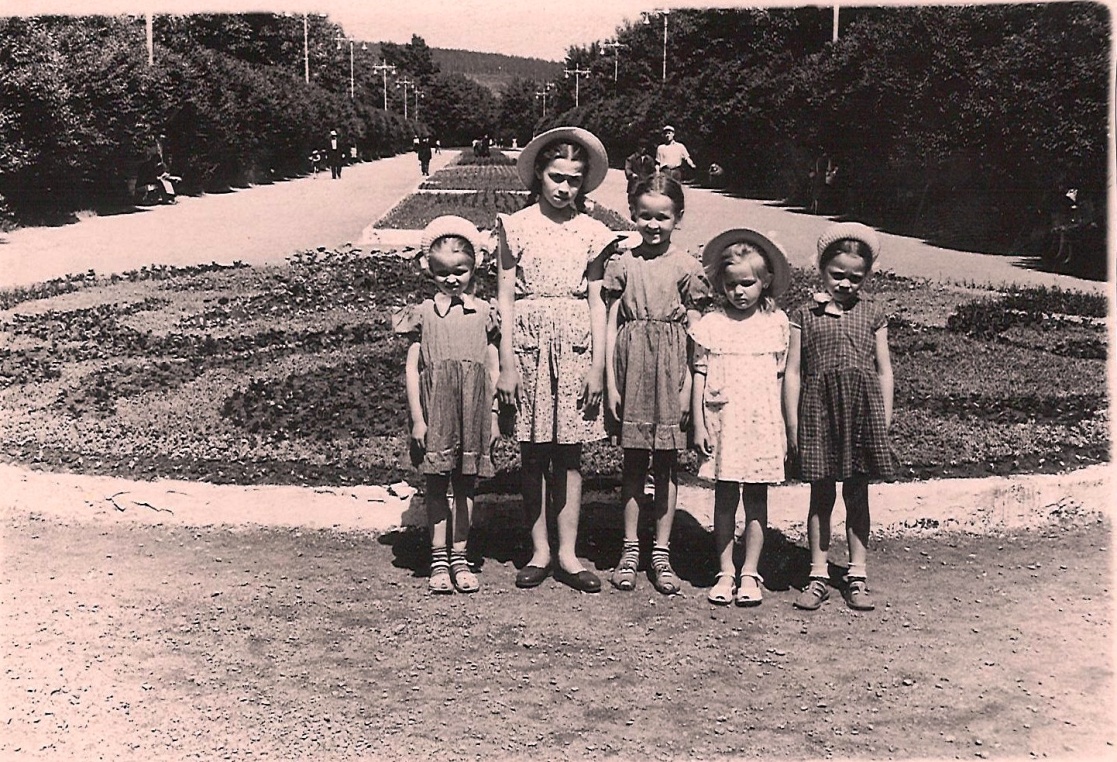 НА  УЛИЦЕ ВЕСЕННЕЙ  красиво и летом, и зимой
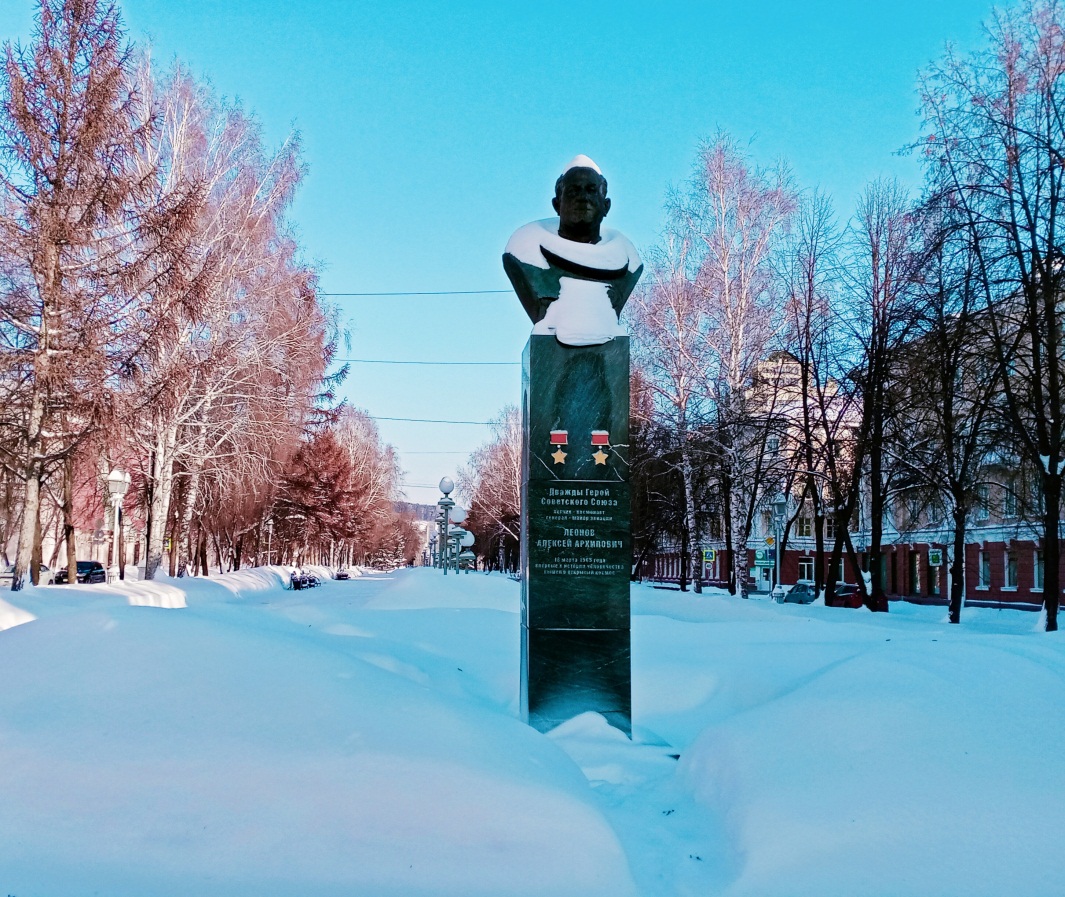 ЛЕТО  [ начало 1960 – ых годов ]
СЛЕВА НАПРАВО: ГАЛЯ, ВАЛЯ, ЛЮДА, РИММА, ЛАРИСА *   *   *  ЗИМА    2021 ГОД
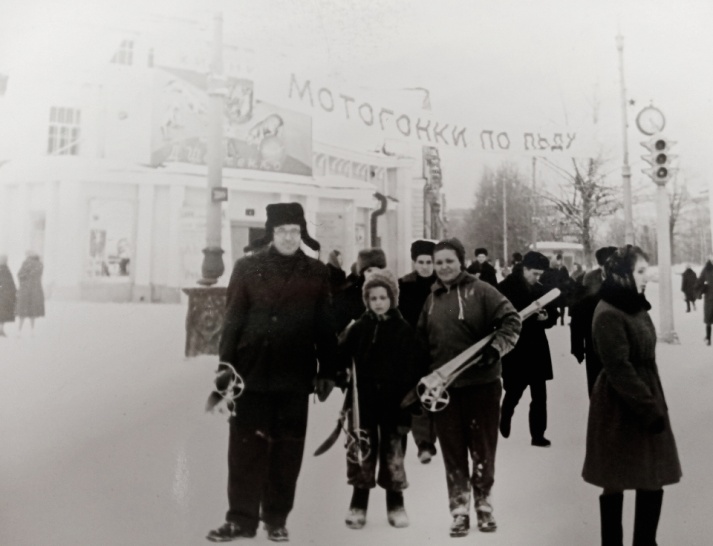 на перекрёсте пр.  Советского и ул. Кирова старый цирк (1932 Г. ПОСТРОЙКИ) // БЦ  Доминант
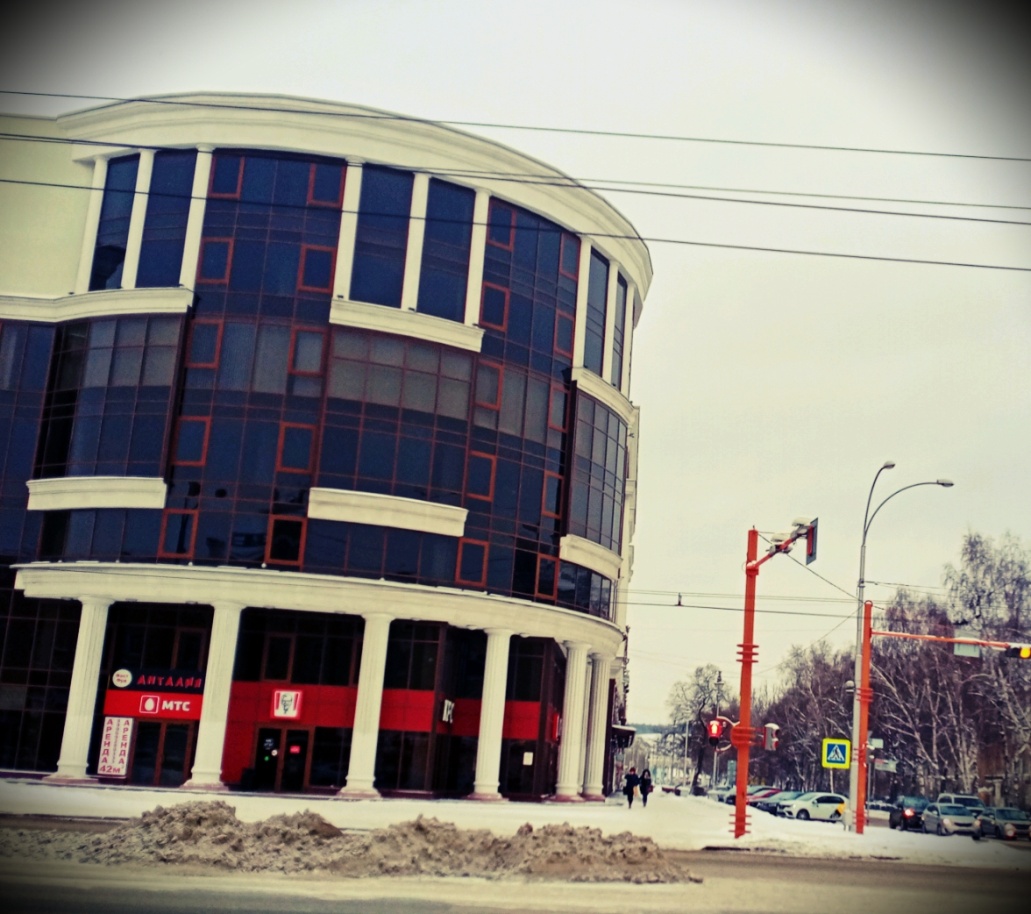 Зимние выходные  
[ начало 1960 – ых годов ]
*   *   *  
	          2021 ГОД
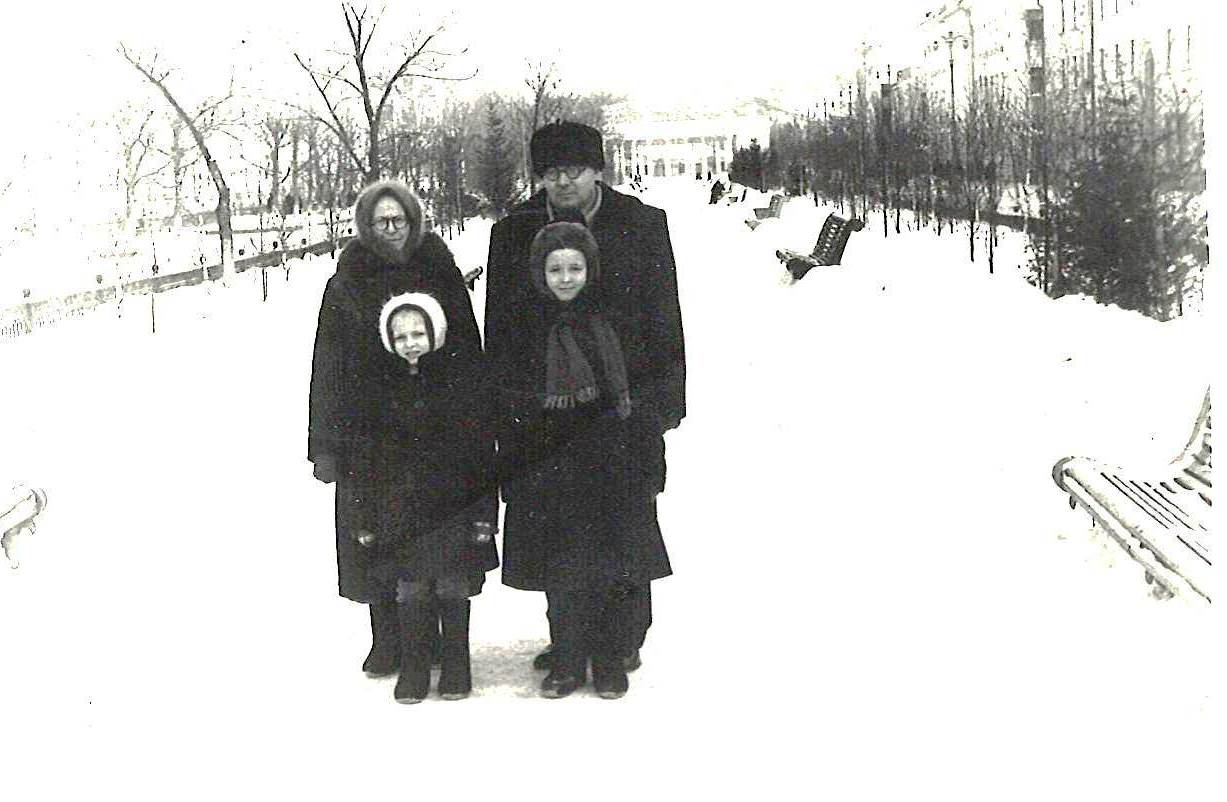 На. Ул. Кирова вдалеке коллонада городского сада, правый берег томи и бор
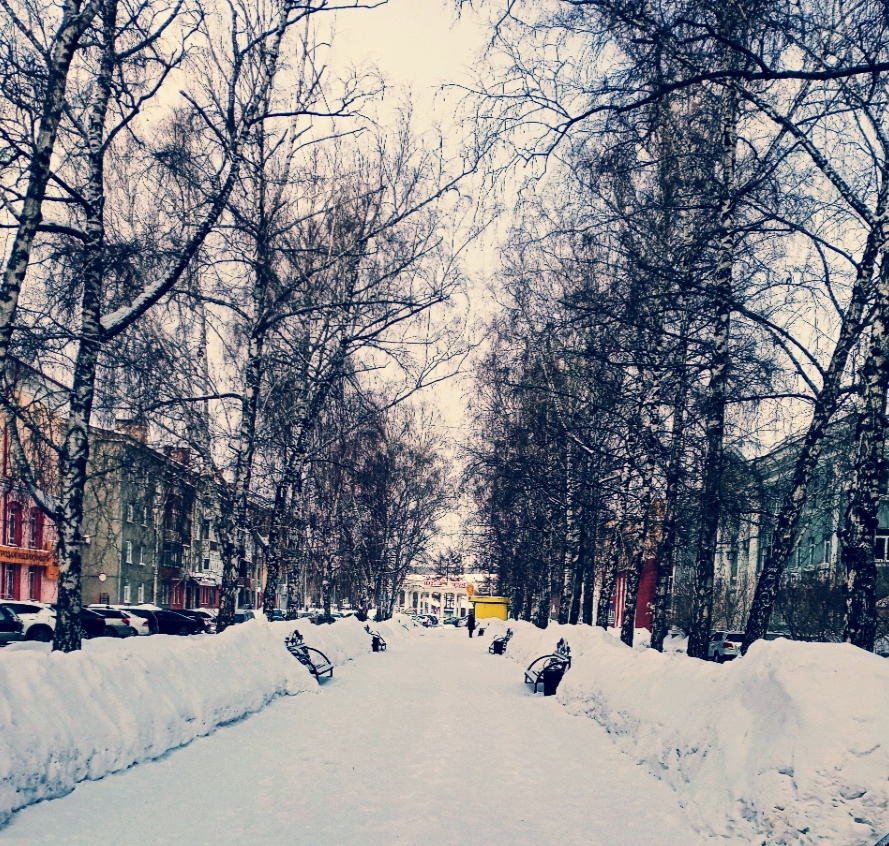 зима 
[ начало 1960 – ых годов ]
*   *   *  
2021 ГОД
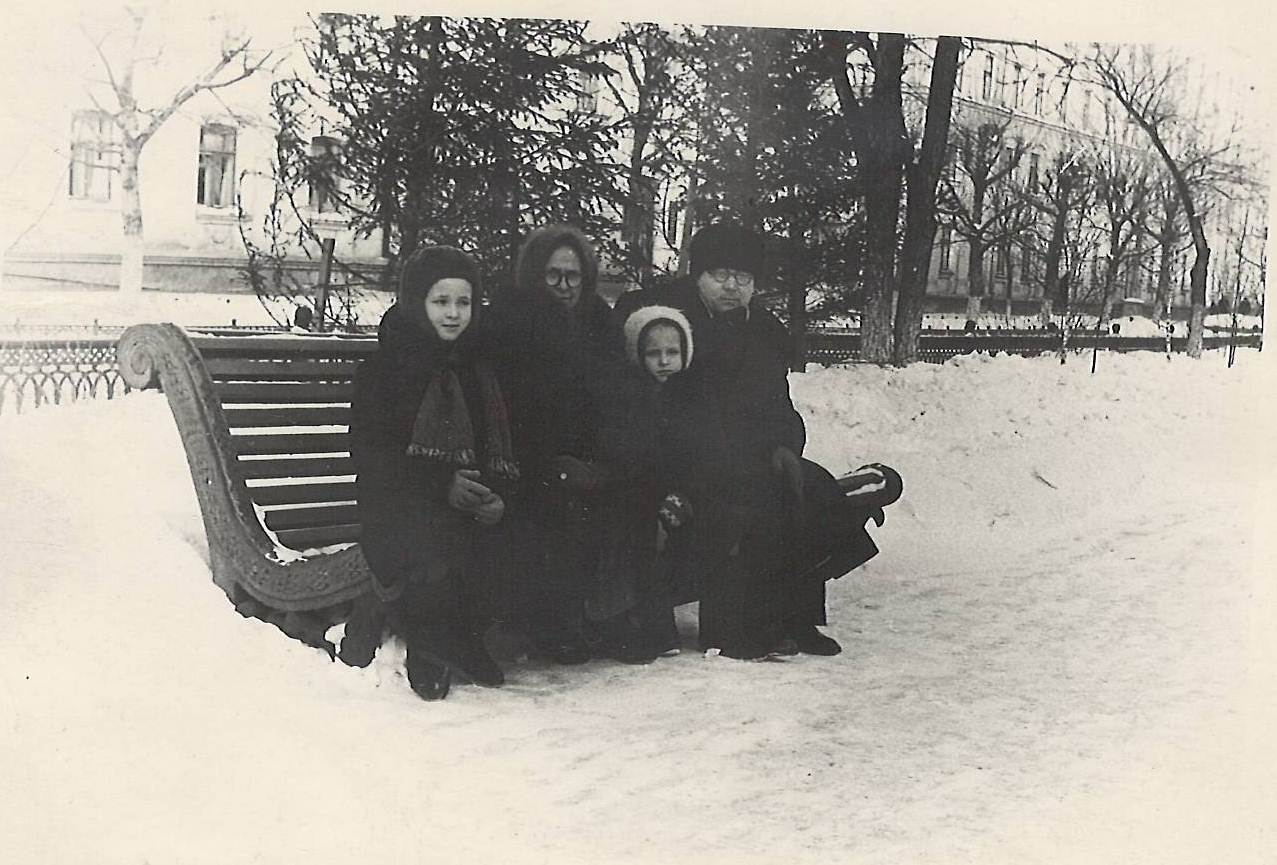 НА  АЛЛЕЕ  УЛИЦЫ  КИРОВА  ПО  ДОРОГЕ  В КЕМЕРОВСКИЙ ГОРОДСКОЙ  САД
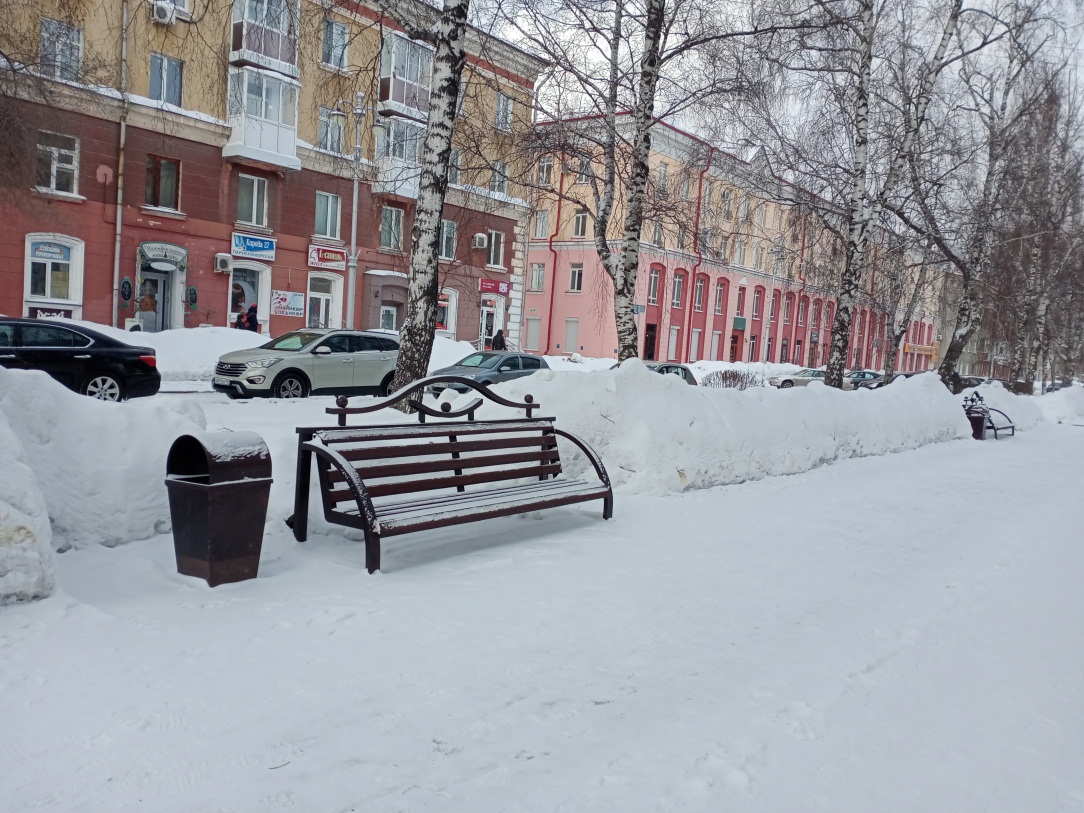 зима [ начало 1960 – ых годов ]*   *   *  2021 ГОД
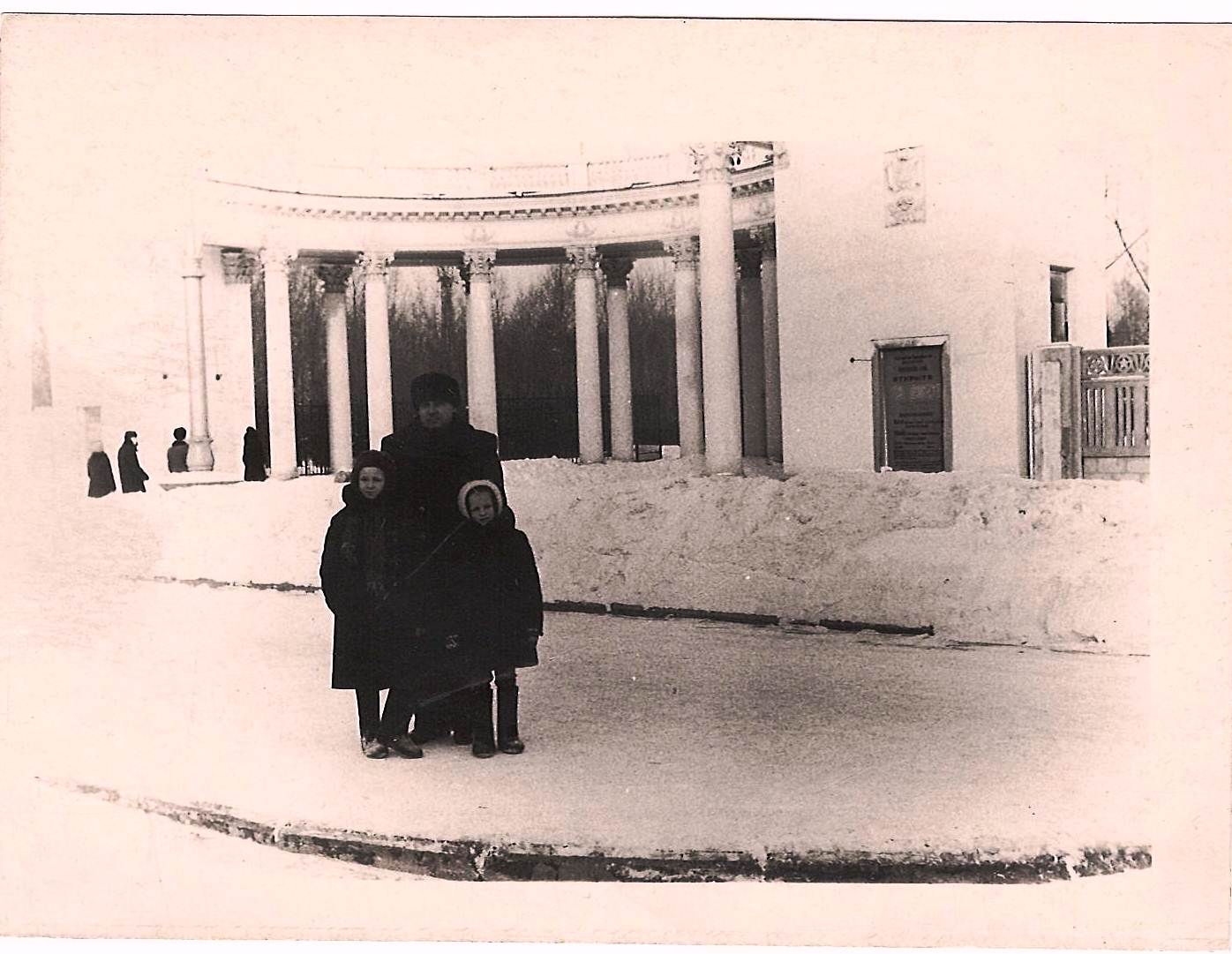 Коллонада главного входа в кемеровский  городской САД
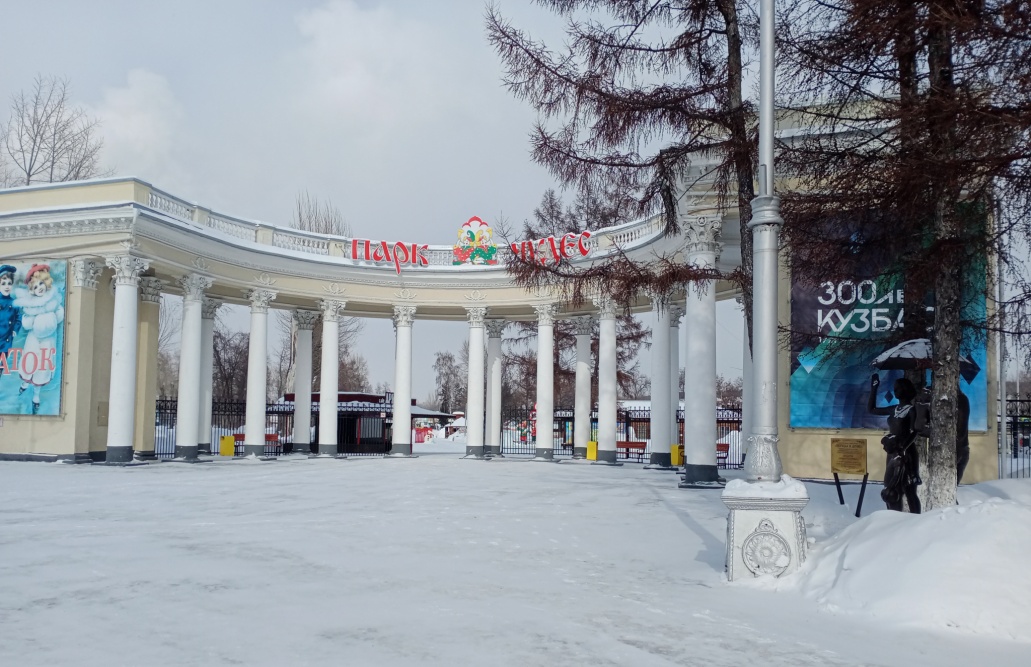 зима [ начало 1960 – ых годов ]*   *   *  2021 ГОД
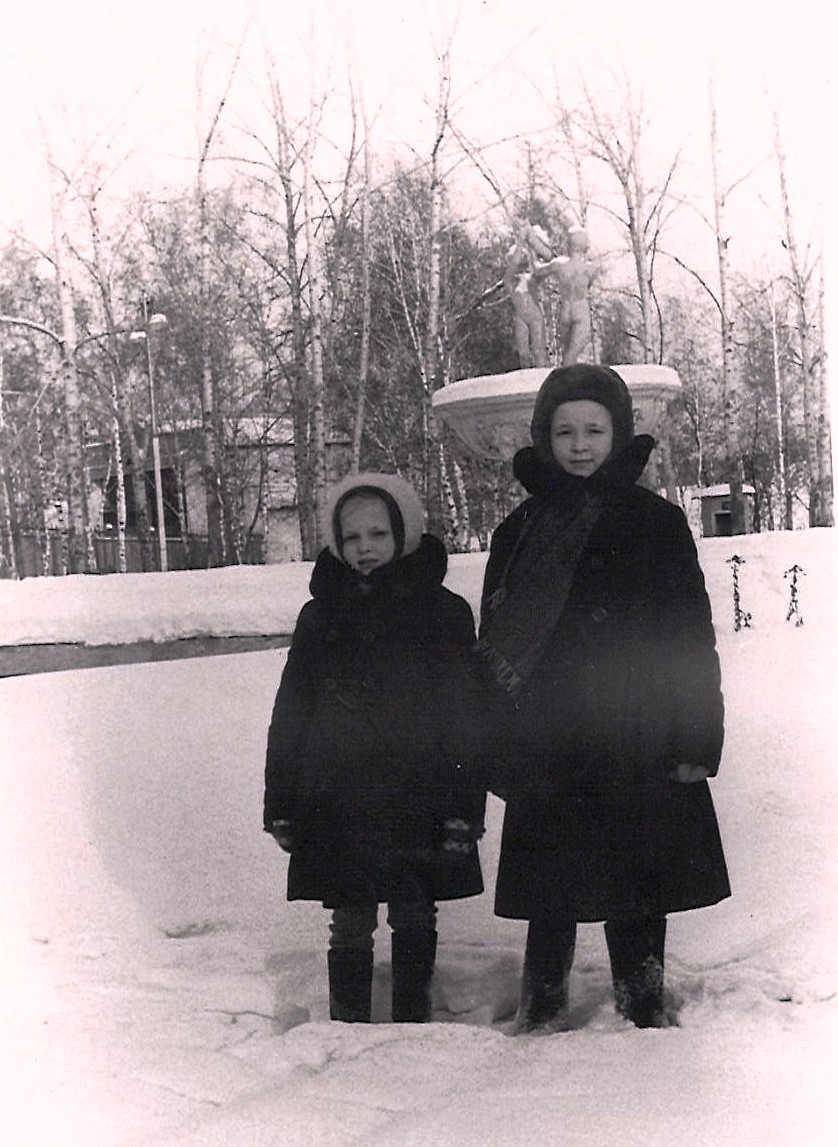 ОТДЫХ   В   КЕМЕРОВСКОМ ГОРОДСКОМ САДУ: « … НА АЛЛЕЯХ ПАРКА!»
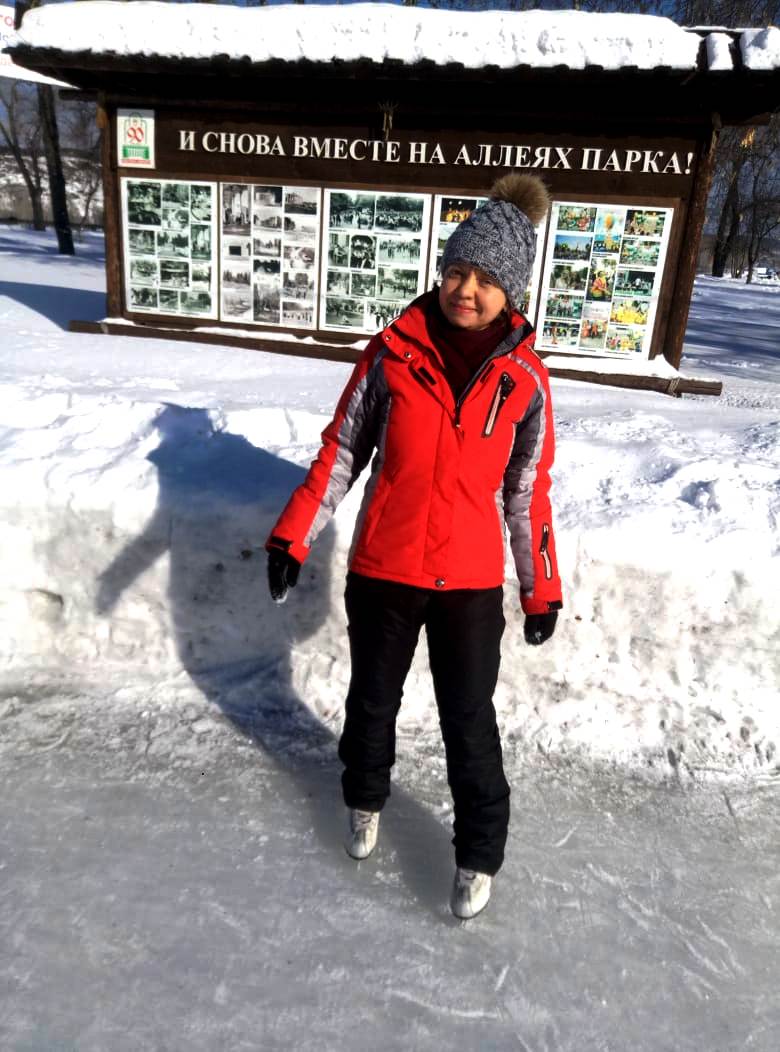 зима   [ начало 1960 – ых годов ]
«И СНОВА ВМЕСТЕ … « *   *   *  2020 ГОД
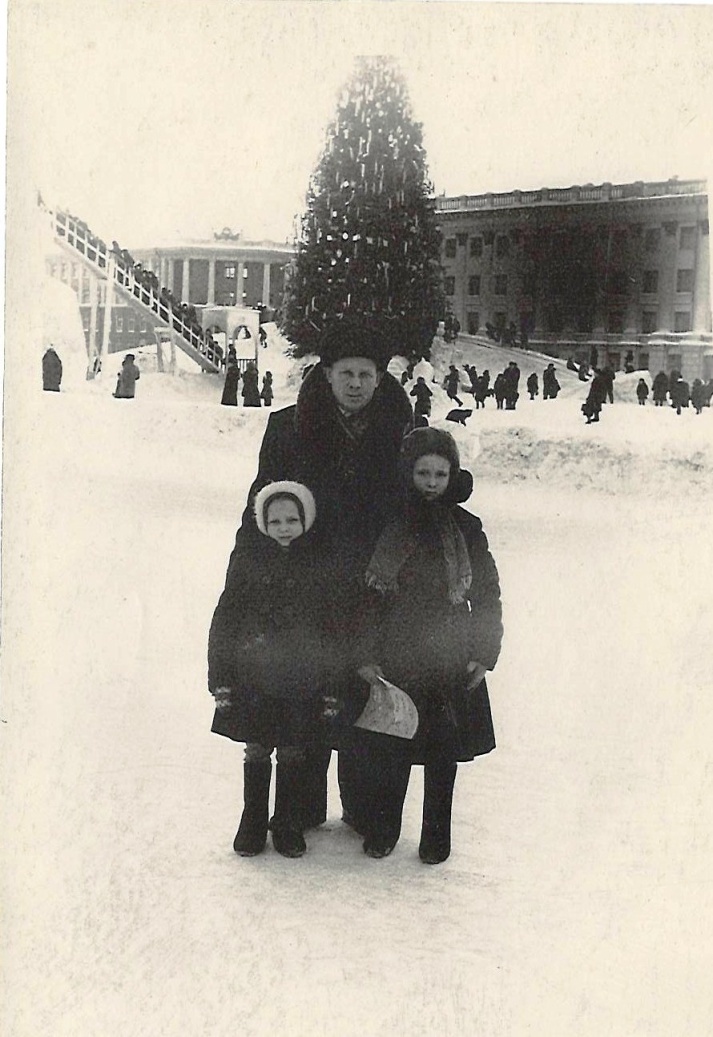 НОВОГОДНЯЯ ЁЛКА НА ГЛАВОЙ ПЛОЩАДИ ГОРОДА
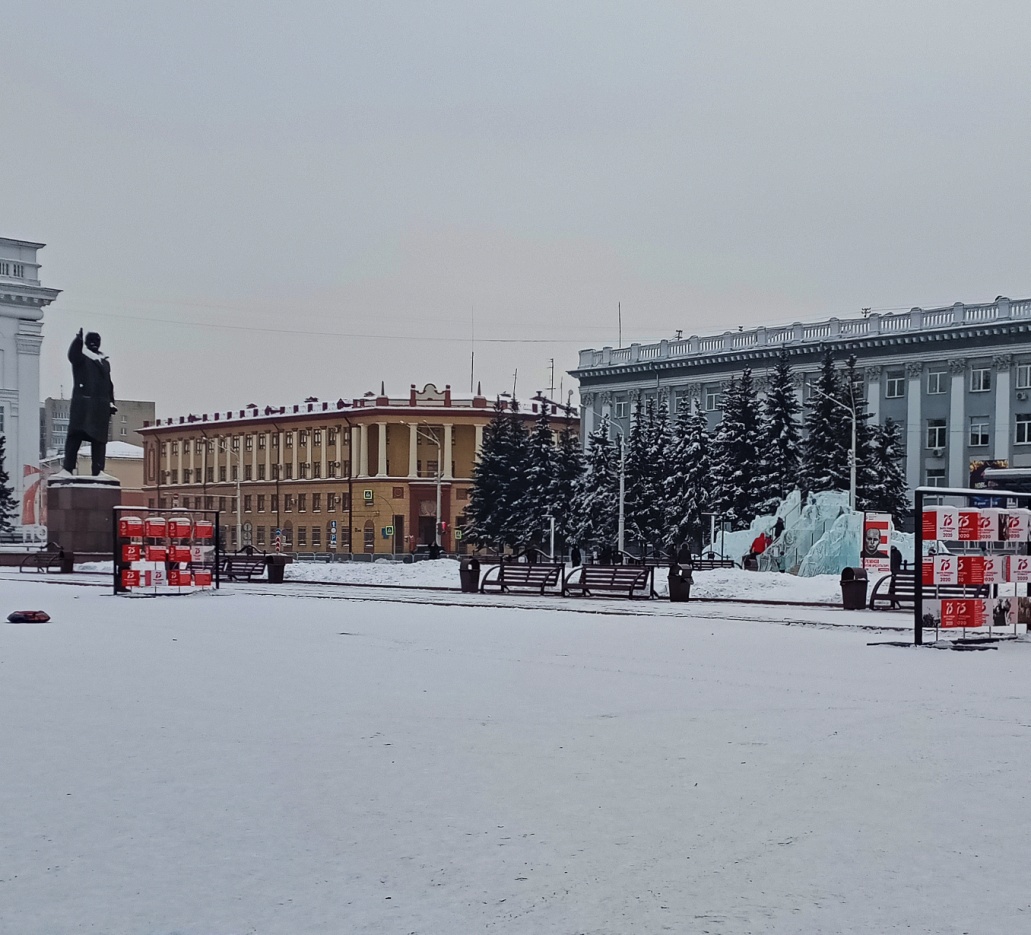 ПЛОЩАДЬ СОВЕТОВ 
*   *   *
[ начало 1960 – ых годов ]2021 ГОД
ворушин  иван  денисович  [ 09.09.1923 – 21.03.1999 ]  полный кавалер ордена Славы СТАРШИЙ СЕРЖАНТ, ВОЗДУШНЫЙ СТРЕлок 953-го штурмового авиационного  полка 311-й штурмовой авиационной дивизии 1-й воздушной армии 3-го  Белорусского  фронта
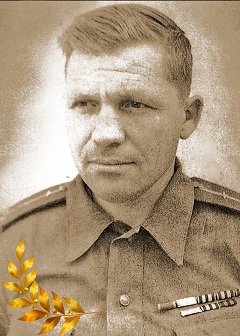 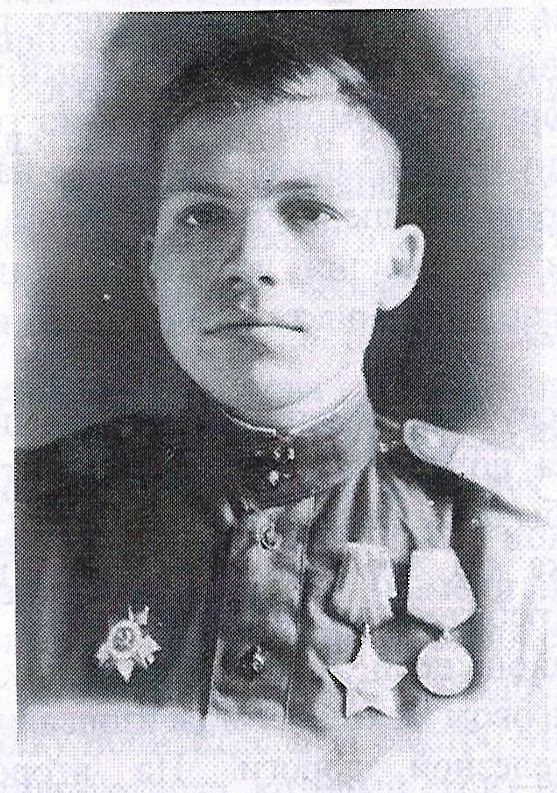 *   *   ВОРУШИН И.Д. С СЕМЬЁЙ ЖИЛ И РАБОТАЛ 
В  Г. КЕМЕРОВО  С 1966 ПО 1979 ГОДЫ
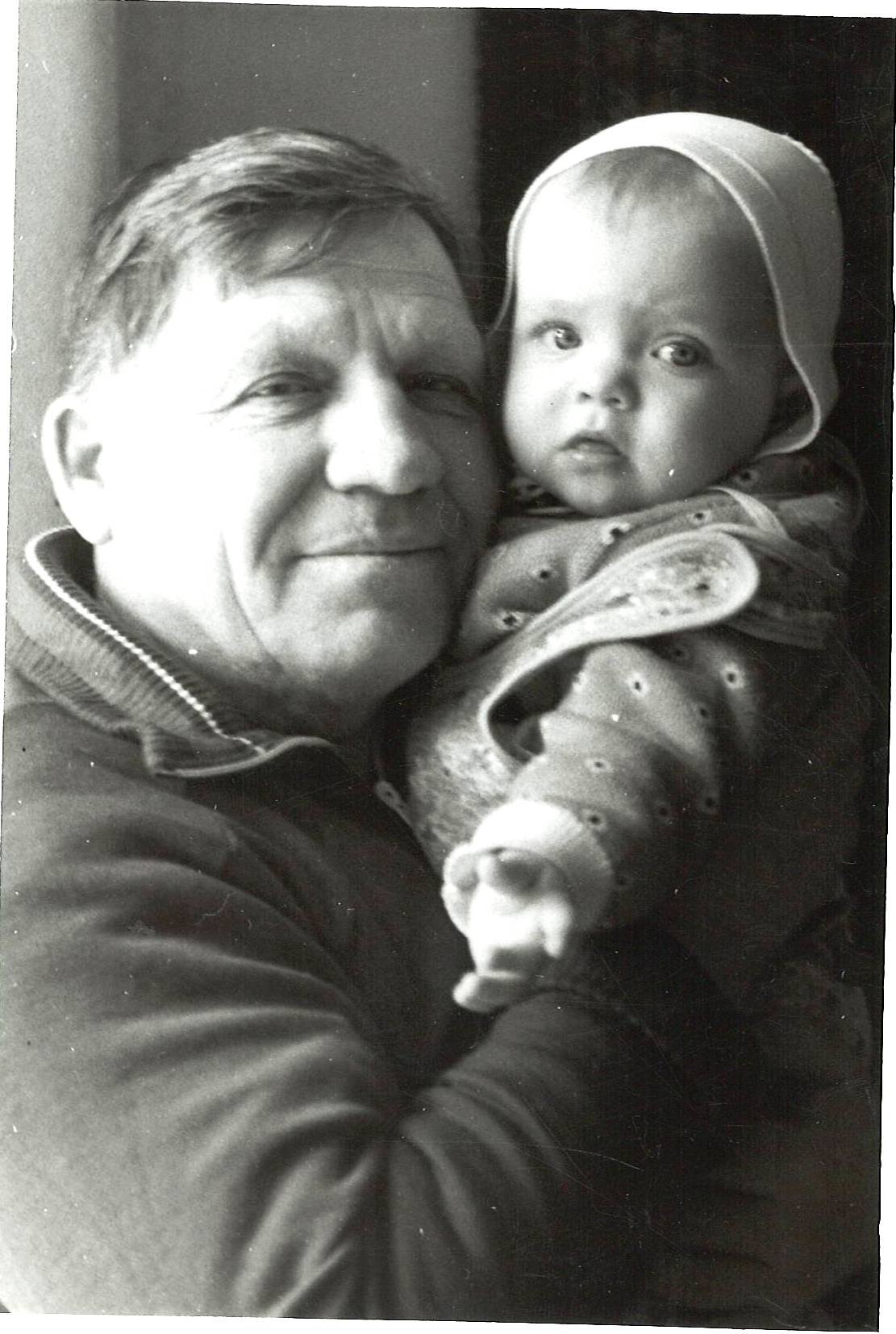 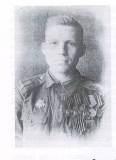 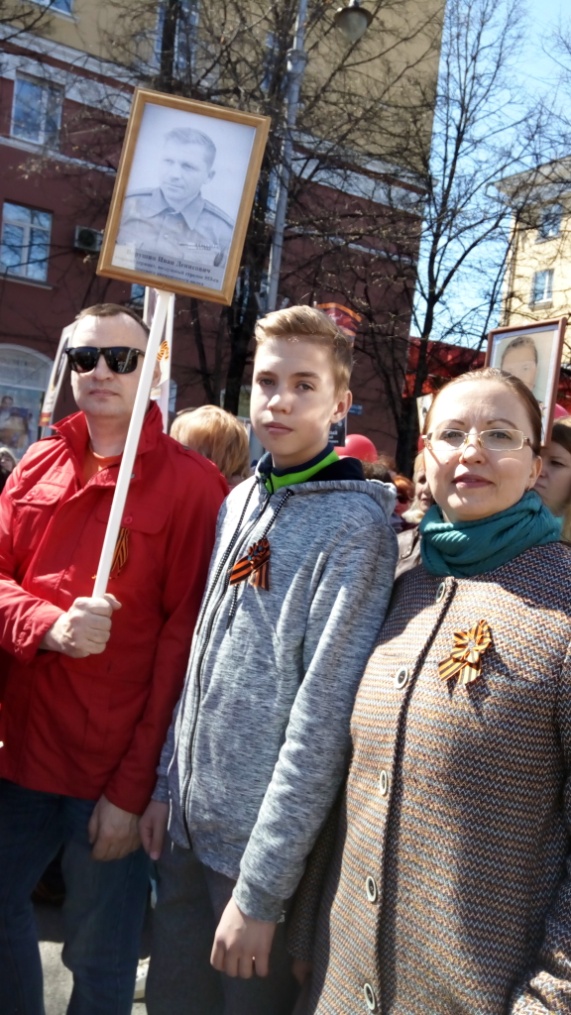 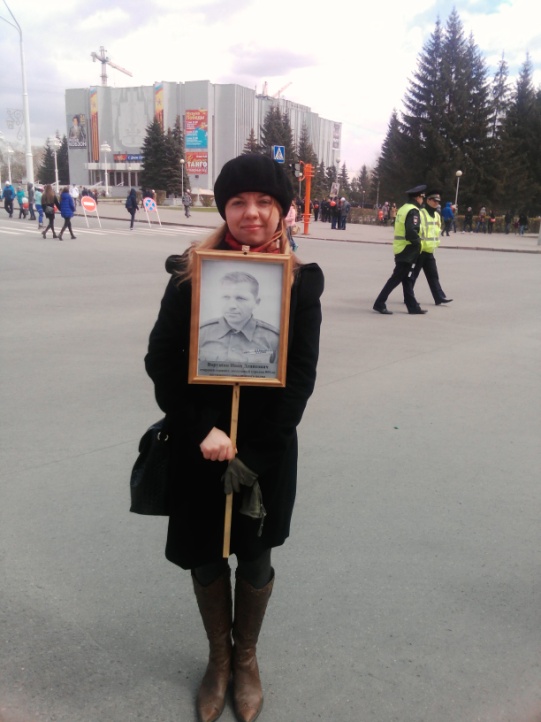 дед и я в ноябре 1986 года
Мы С ДЕДОМ  в мае 2017 и 2019             годов в КЕМЕРОВО
ЗНАКОМЫЙ
ГОРОД . . .
P.S.:  . . .
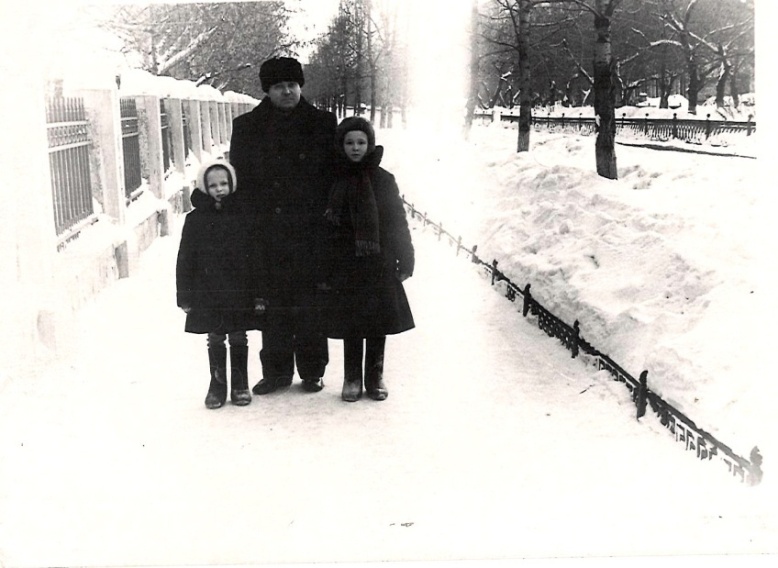 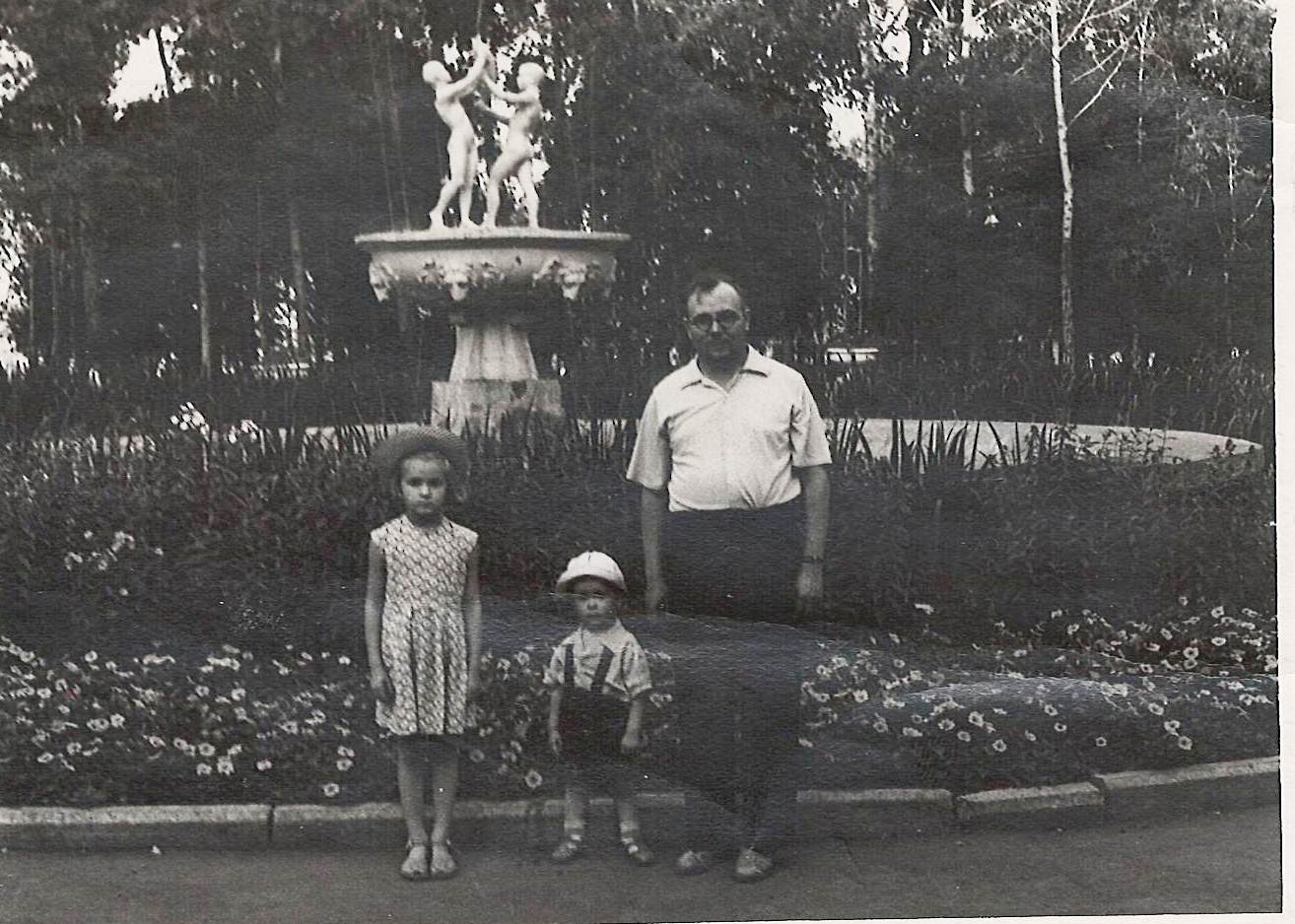 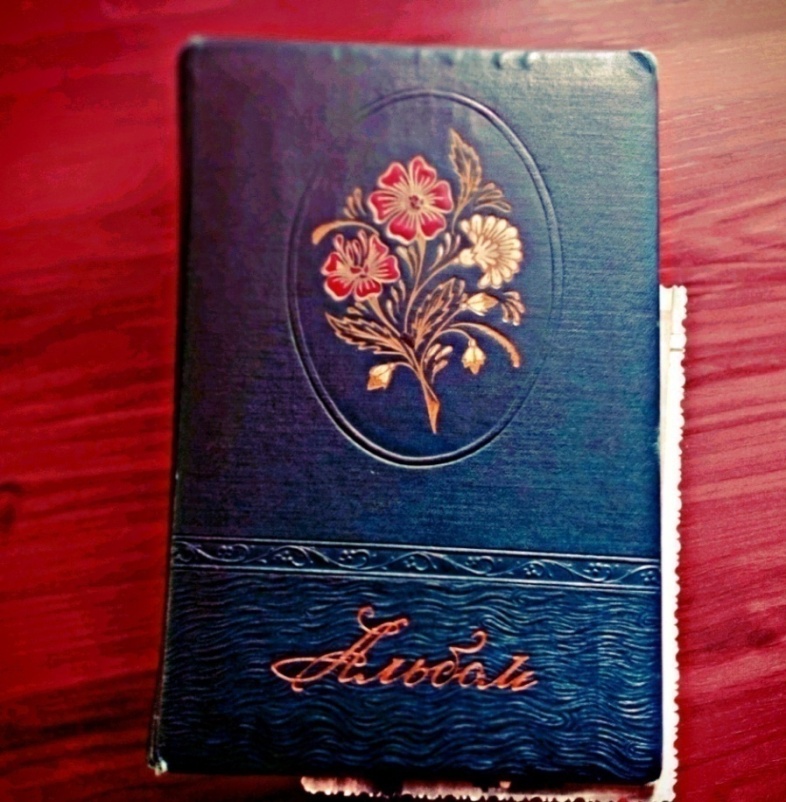 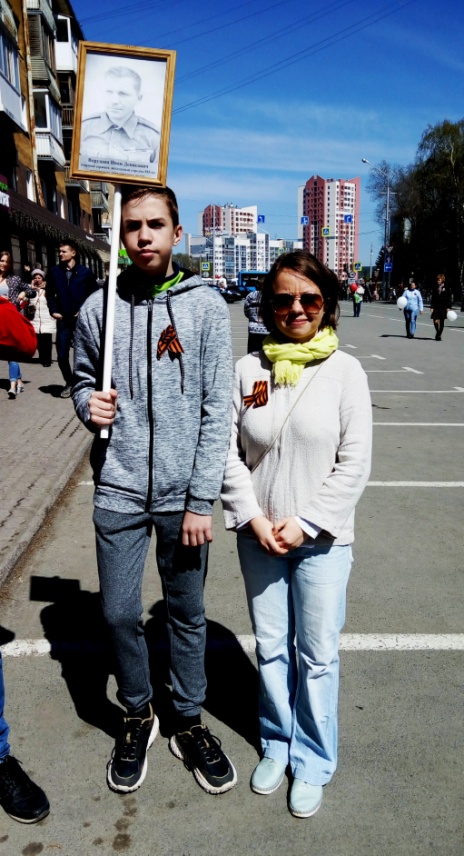 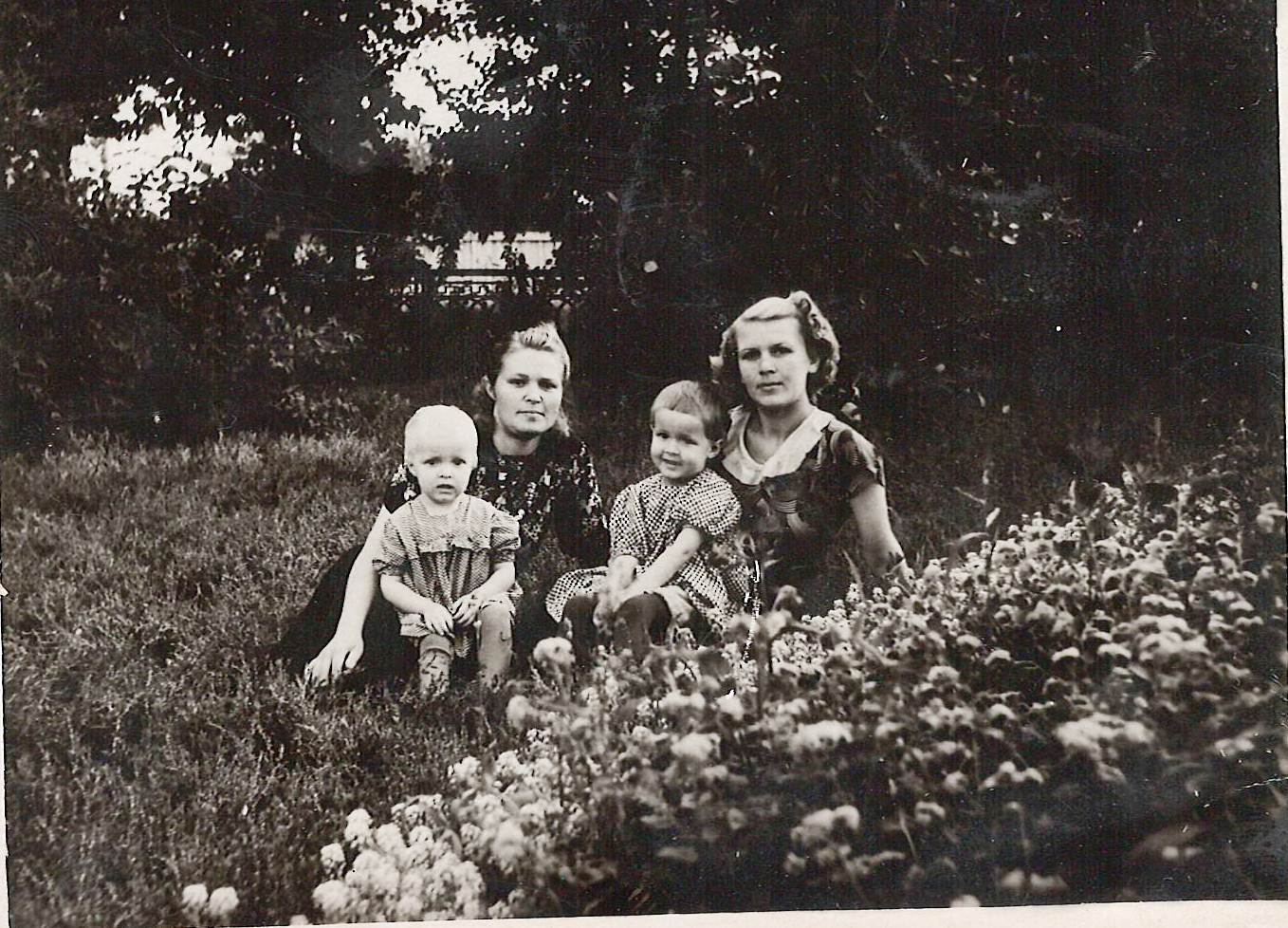 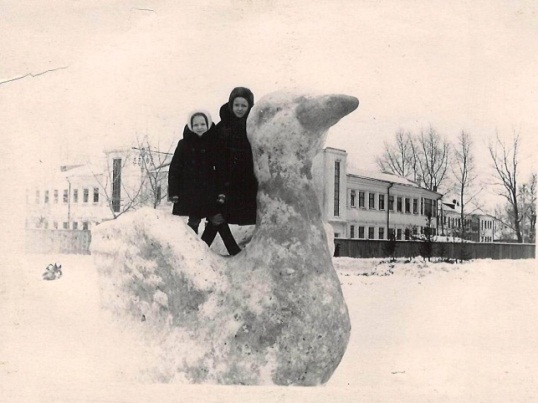